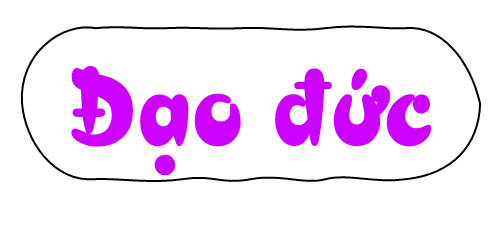 Bài 8 – Tiết 2
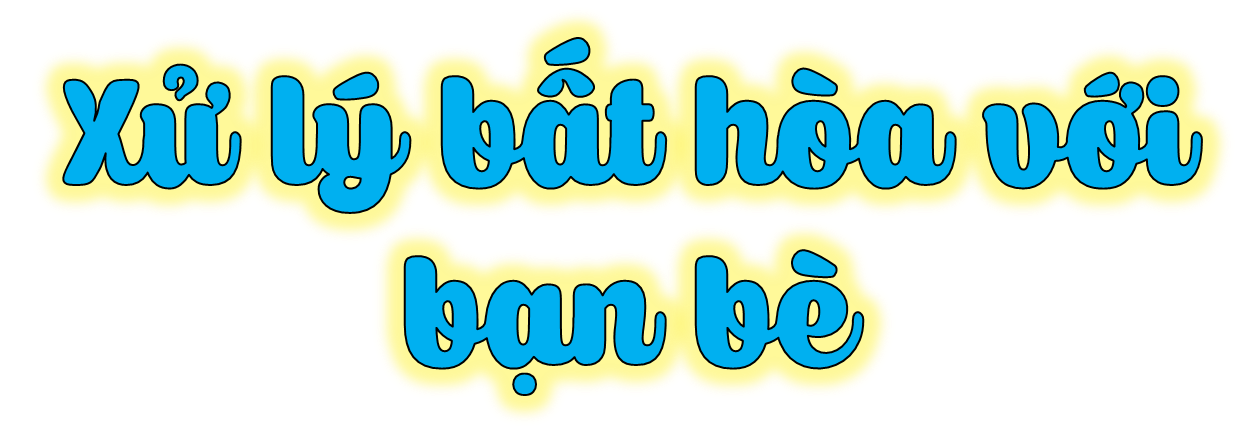 Yêu cầu cần đạt
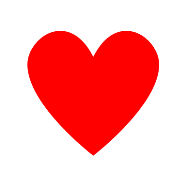 Nêu được một số biểu hiện bất hòa với bạn bè.
Biết vì sao bất hòa với bạn bè.
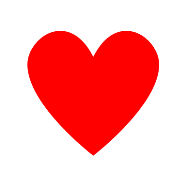 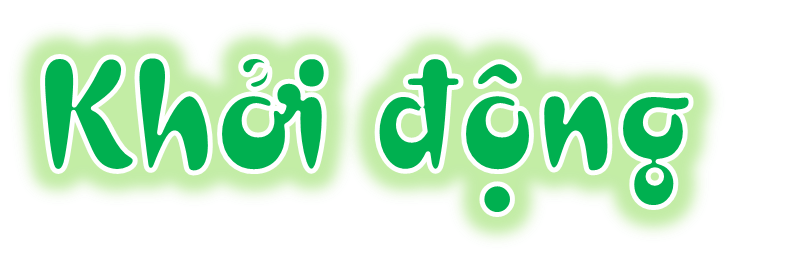 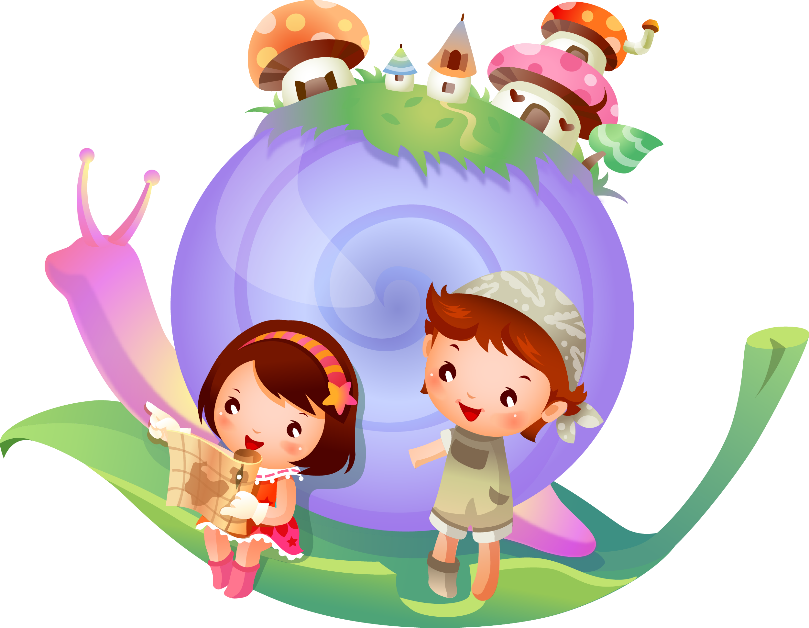 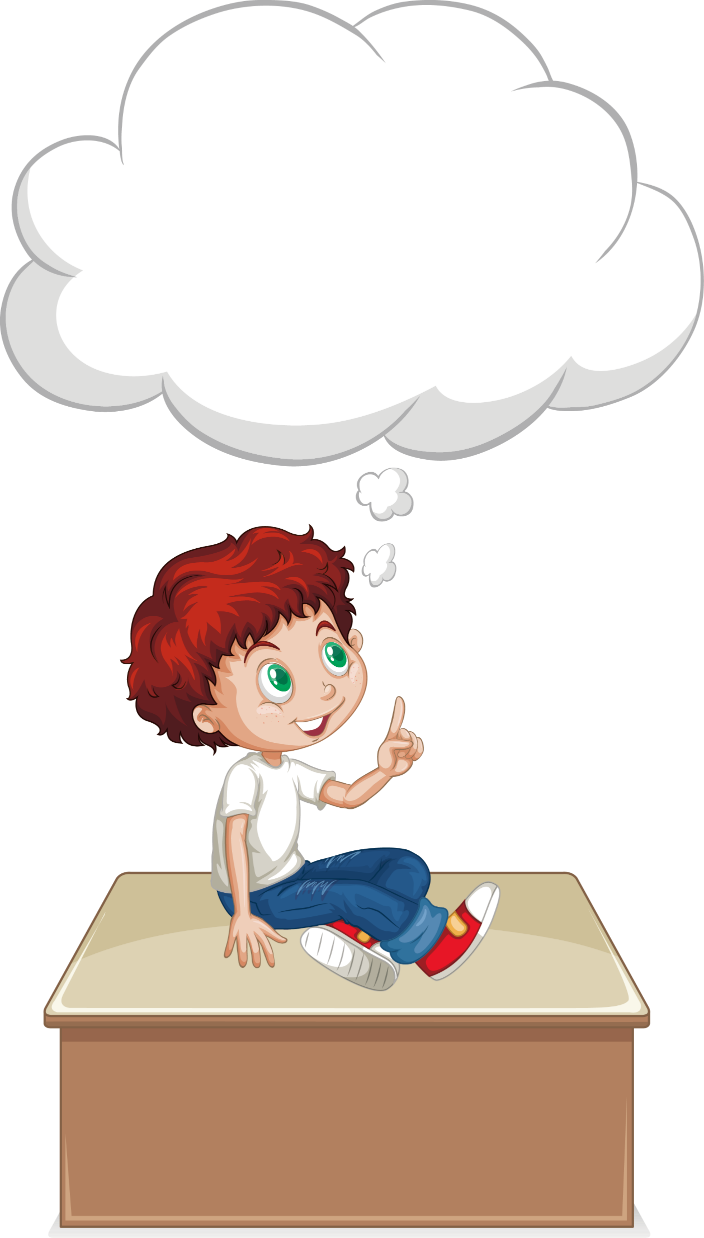 Em và bạn đã từng bất hòa chưa?
Bất hòa về chuyện gì?
Em đã xử lý bất hòa đó như thế nào?
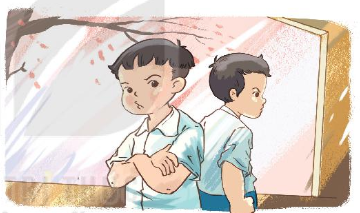 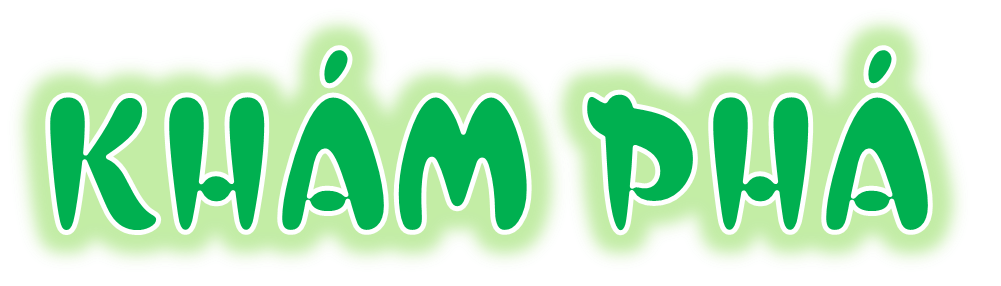 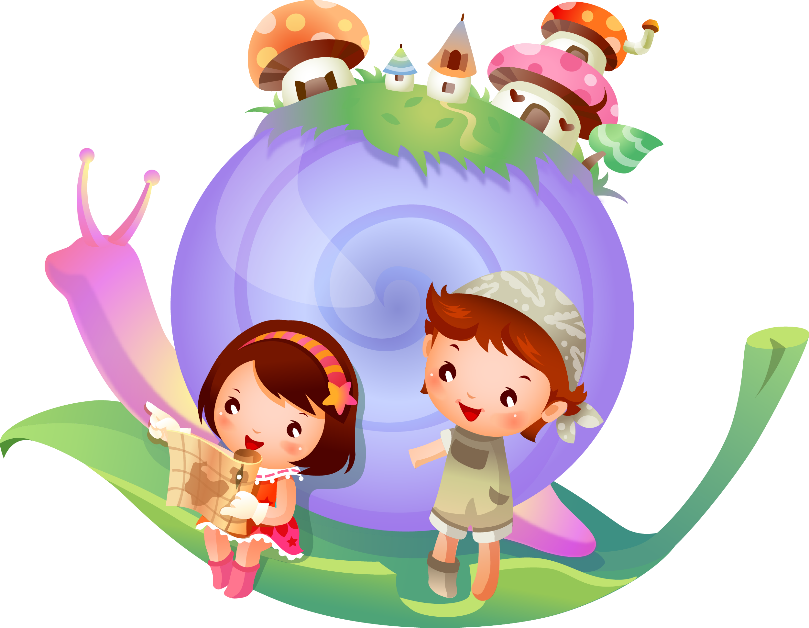 1. Tìm hiểu một số biểu hiện của việc bất hòa với bạn bè
Nêu những việc làm thể hiện sự bất hòa với bạn bè trong những bức tranh sau?
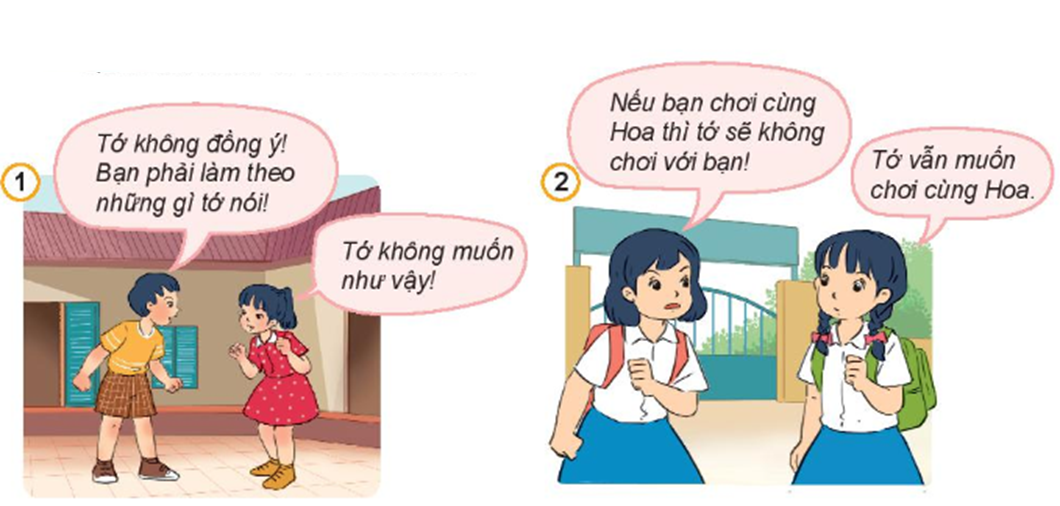 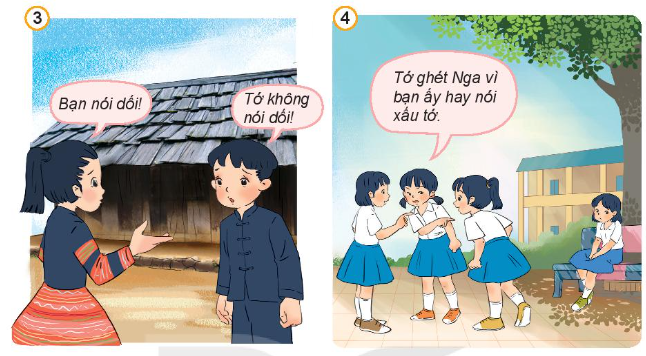 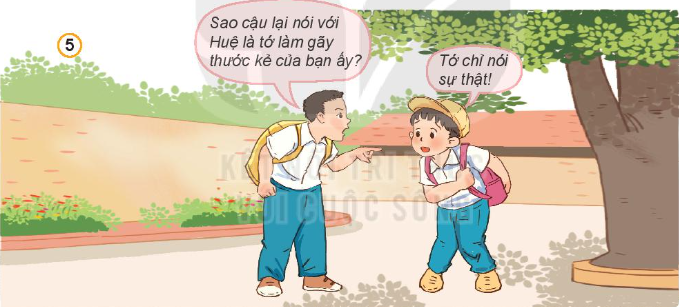 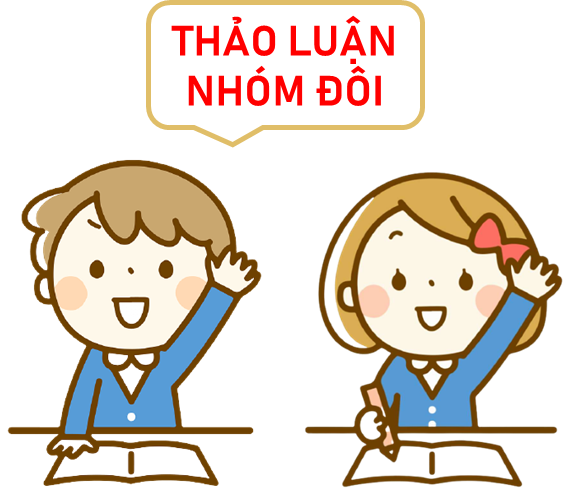 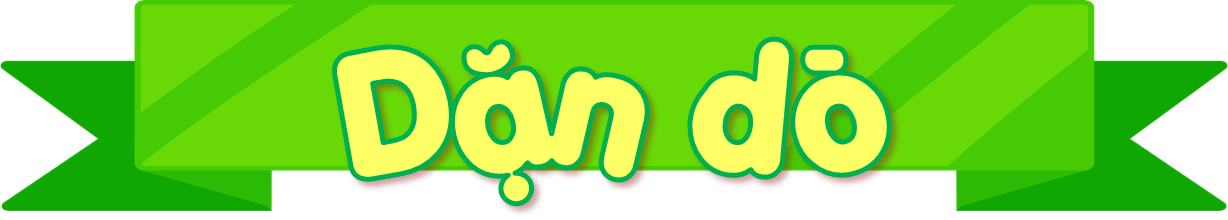 Về nhà hãy vận dụng tốt bài học vào cuộc sống và chuẩn bị cho tiết 2
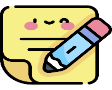 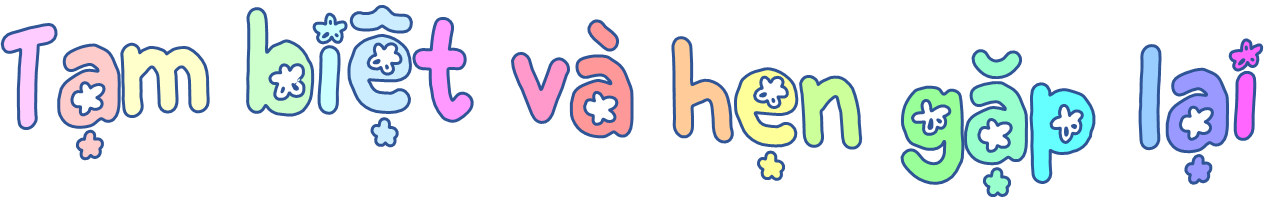